Inheritance patterns and Human genetics
Standards
SPI 3210.4.4 Determine the probability of a particular trait in an offspring based on the 	genotype of the parents and the particular mode of inheritance. 	
SPI 3210.4.5 Apply pedigree data to interpret various modes of genetic inheritance. 	
SPI 3210.4.8 Determine the relationship between mutations and human genetic disorders. 	
CLE 3210.4.6 Describe the connection between mutations and human genetic disorders.
Objectives
1. types of mutations
2. practice pedigrees
3. learn the vocab
Fruit flies
Thomas Hunt Morgan experimented with Drosophila melanogaster
They only have four chromosomes and very short reproductive cycles, easy to care for and keep, and shortish lifespans
chromosomes
Morgan found two types of chromosomes
Autosomes- have the normal genes and proteins
Sex chromosomes- determine if male or female

SRY- sex-determining region Y, protein that makes gonads become testes

So XX equals female
And XY equals male
Sex-linked traits
Traits that are coded for by an allele on a sex chromosome
X is bigger so it typically has more traits
Has no homologous counterpart, so whichever allele it carries, it show
Example: fruit fly eye color is sex-linked
Red eyed females can have white eyed male offspring, but red eyed female offspring
white eyed males have red eyed offspring
It takes either a homozygous female or a recessive female and a white eyed male to produce white eyed females
Mendel vs Morgan
Mendel said law of independent assortment
Morgan now says have linked genes

Linked genes- get inherited together often because they are so close together on the chromosome
mapping
Chromosomal map- diagram to show the linear order of genes on a chromosome

Map unit- frequency of crossing over as one percent
mutations
Mutation- any change in the DNA sequence
Germ-cell mutation- occurs in the gametes, affects offspring
Somatic cell mutation- occurs in the body cell, affects self

Lethal mutations- usu. Occur before birth
Chromosomal mutations
Crossing over- from prophase I, it gets moved
Nondisjunction- chromosomes separate in wrong numbers
Gene Mutation
Deletion- it gets lost
Inversion- it gets flipped around
Translocation- it gets moved somewhere else
duplication- it gets repeated
Gene Mutation
deletion 


duplication


inversion


translocation
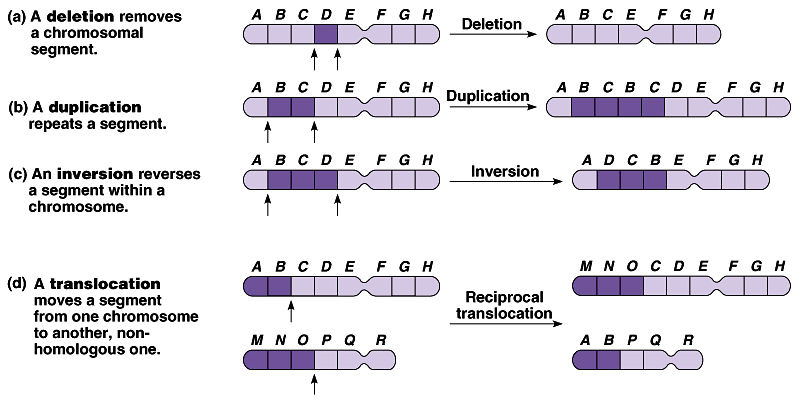 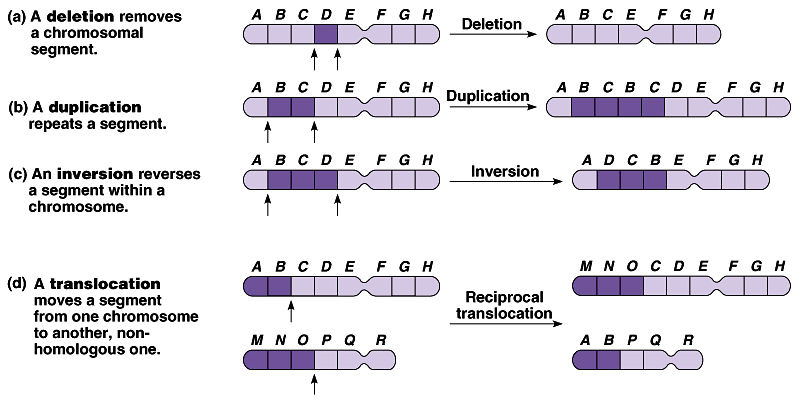 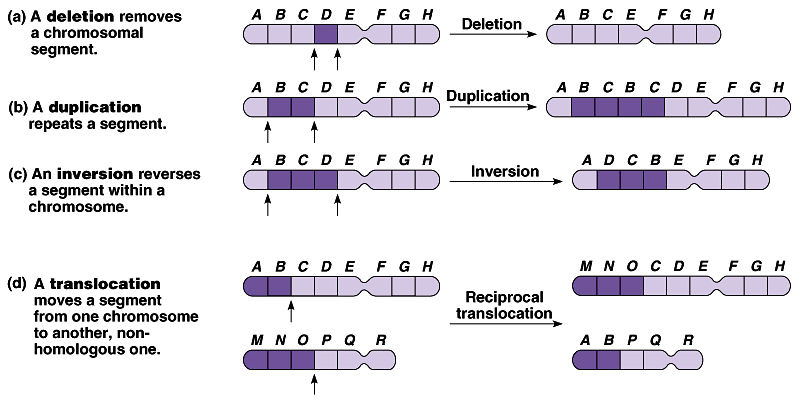 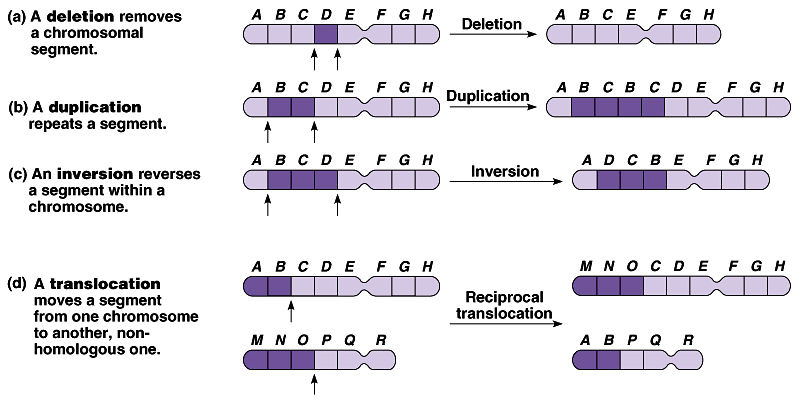 Base mutations- changes the codons
Point mutation- one base gets changed somehow, can be substitution, deletion, or insertion
Substitution- one base gets switched
Deletion- one base gets lost
Insertion- one base gets added

Frameshift mutation- incorrect grouping of the codons, gets the wrong amino acid
pedigree
A diagram that shows how a trait is inherited over several generations, usually for genetic disorders

Males are square
Females are circles
Unknowns are diamonds

Filled in equals having the trait
Open equals not showing the trait
Half filled equals carriers- heterozygous
Types of pedigrees
Autosomal dominant- seen in every generation
Autosomal recessive- seen in every other generation, usu.
Sex-linked- mother’s pass to sons and fathers make daughters carriers
Autosomal dominant
Autosomal recessive
Sex-linked
Types of inheritance
Polygenetic- traits influenced by several genes, height
Complex characters- traits influenced by genetics and environment- usu. Has to do with nutrition
Multiple alleles- having more than two options, blood typing
Single-alleles- only one allele, you have it or not, Huntington's’
X-linked- found more often in males, color blindness
Sex-linked-influenced by autosomes, male pattern baldness
Codominance- shows both versions equally, blood type
Incomplete dominance- shows a mix of the versions, cholesterol removal
Epigenetics- coming from somewhere other than inherited genes, histone modification 
epistasis- multiple traits can mask each other, fur color
Pleiotropy- one gene affects several traits
Genetic screening
Examining the genetic makeup

Amniocentesis- removing amniotic fluid to test for 200 genetic disorders in the fetus, usu. Done 14-16th week of pregnancy
Chorionic villi sampling- removing cells from between the uterus and placenta, usu. Done 8-10th week of pregnancy 
Karyotype-micrograph of the chromosomes in a cell from metaphase showing homologous pairs
Genetic counseling
Process of informing a person or couple of their genetic makeup to make mathematical guesses, based on pedigrees, Punnett squares, and family history

Gene therapy- placing a healthy copy of a gene into a defective sequence, has to be continued until the bad cell is gone